Financial
Status
Update
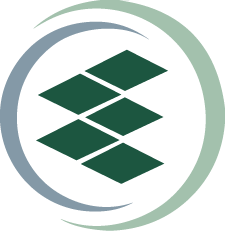 EASTERN WEST VIRGINIA COMMUNITY AND TECHNICAL COLLEGE
Board of Governors Meeting – July 19, 2023
Financial Highlights
Cash Balances (at 06/30/23)

Budget -vs- Actual (Cash Basis) (at 06/30/23)

Current Year Actual –vs- Previous Year Actual (Cash Basis) (at 06/30/23)

Budget Revisions

HEERF Funds Balance (at 06/30/23)
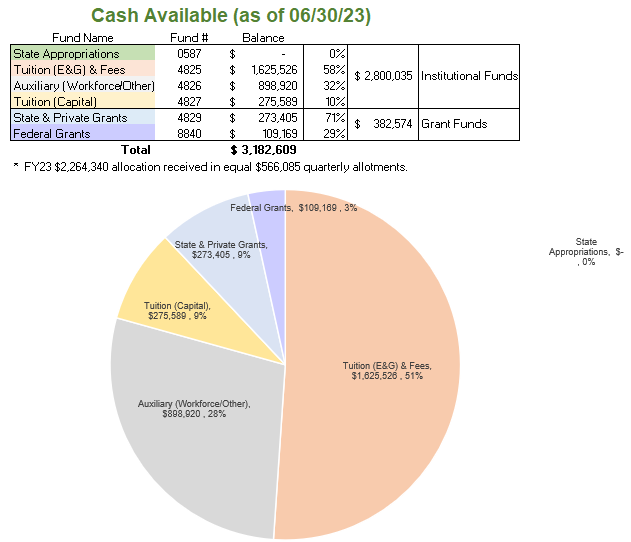 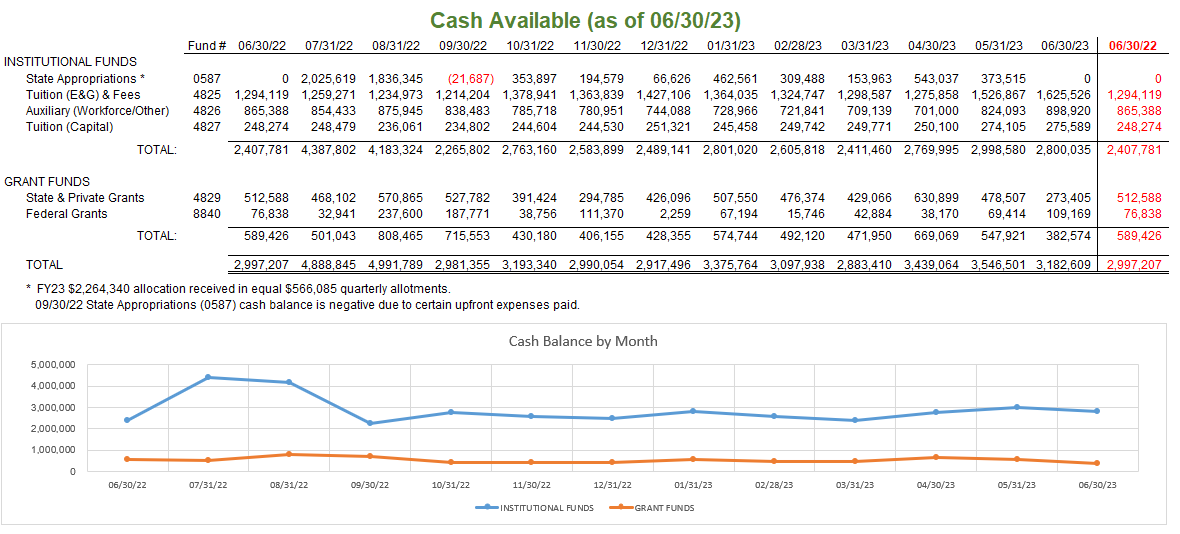 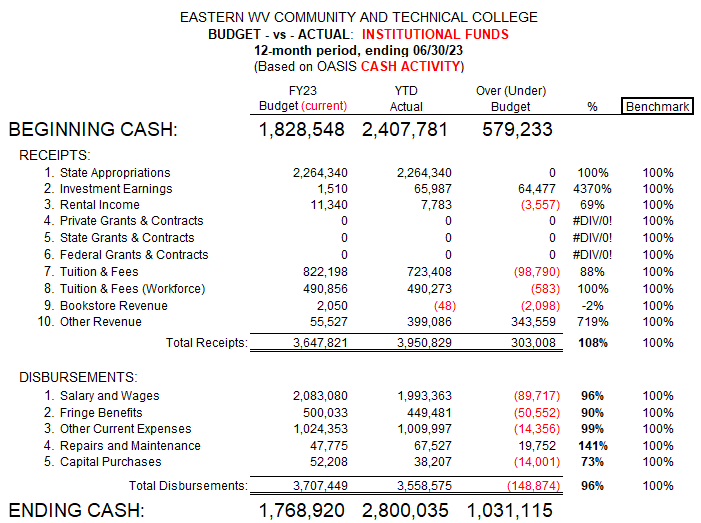 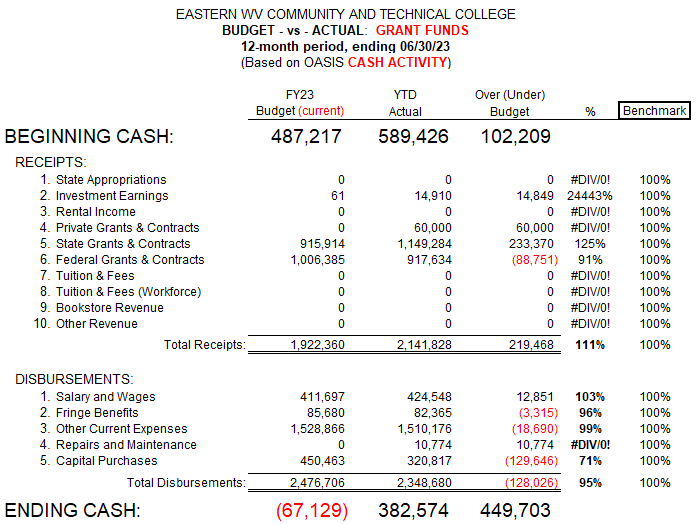 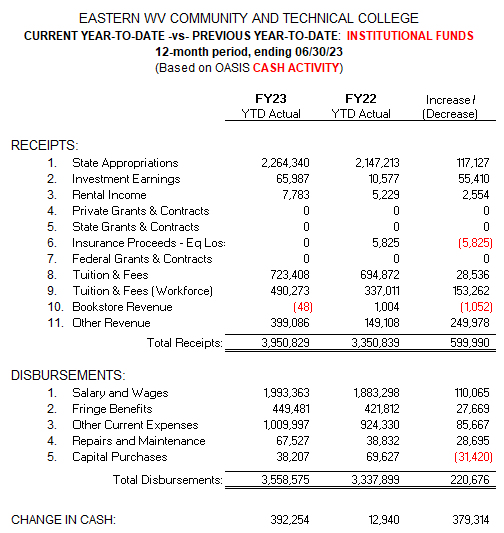 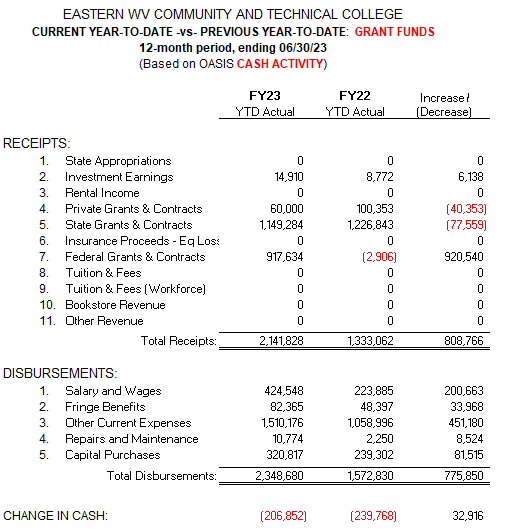 FY23 Budget RevisionsNo budget revisions since 06/21/23 BOG meeting.
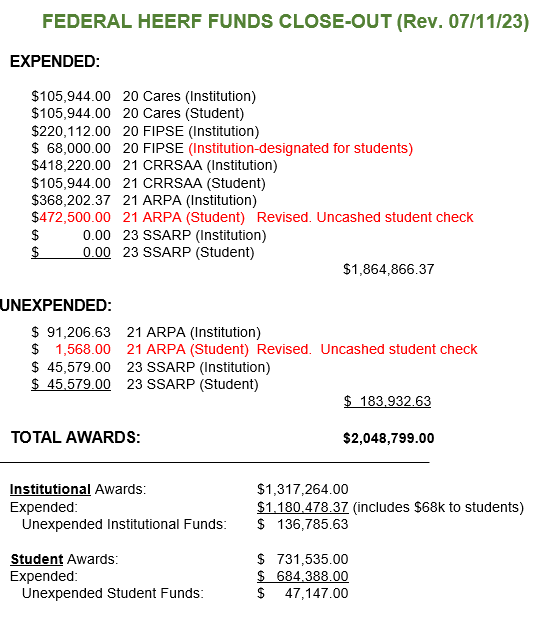